DECISION MAKING
Using RACI and RAPID models in decison-making
Objectives of the module: 
Understand RACI matrix.
Understand the roles in decision-making process.  
Demonstrate benefits of implementing RAPID model.
Compare both models and how and when to implement them.
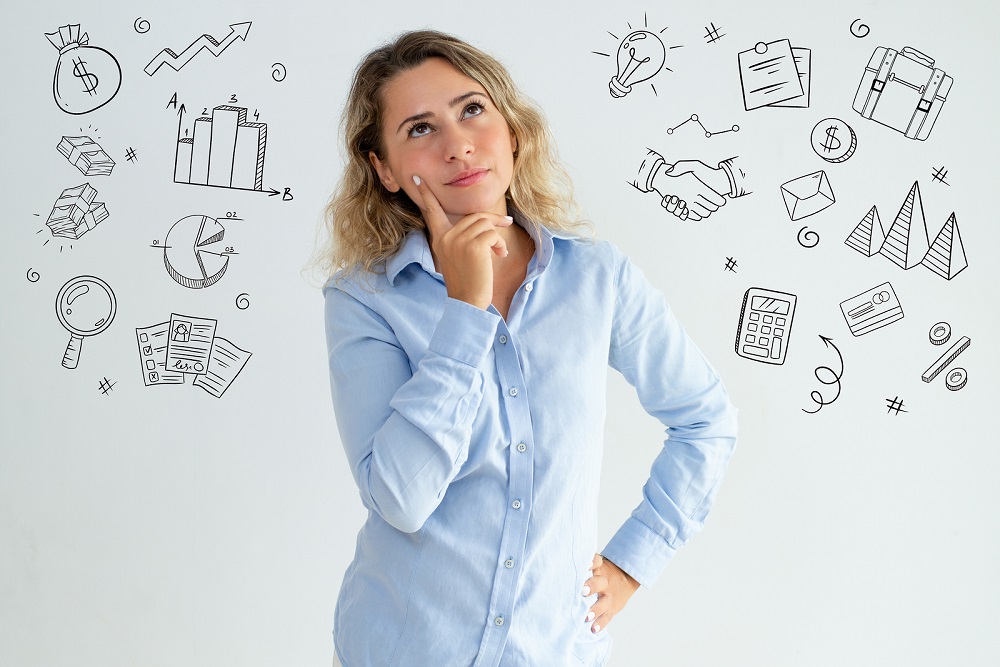 What is RACI matrix?
A simple matrix used to assign roles and responsibilities for each task, milestone, or decision on a project. 
Ensures no stakeholder is forgotten in the process.
It helps to prevent role confusion within the company.
RACI definitions
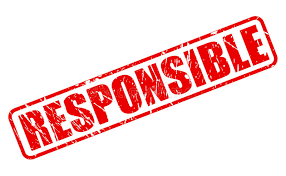 Who is responsible for the work on a particular element of the project or process?
Responsible    does the work to complete the task.

Accountable  delegates work and is the last one to review the task or deliverable before it’s deemed complete.
Who is accountable for the process or project working well?
RACI definitions
Who needs to be consulted if there is a problem with this process?
Consulted  provides input based on either how it will impact their future project work or their domain of expertise on the deliverable itself.

Informed  need to be kept in the loop on project progress, rather than roped into the details of every deliverable.
Who must stay informed about a project if a change has been made?
Why to use RACI matrix?
The primary reason for creating a RACI chart tool is to resolve organizational issues. It looks at three main factors:
Role conception        The attitude or thinking of people towards their work roles 
Role expectation         The expectation of a person with regards to another person's job role.
Role behaviour        The activities of people in their job function.
What I think my role is.
What others think my role is.
The role I actually perform
When to use RACI matrix?
when the outcome has a big impact
if the decision-making process is unclear
when many people are involved
when responsibilities overlap
if poor execution or decision making would have terrible consequence
RACI
Benefits of the RACI model
It helps you set clear expectations about project roles and responsibilities. 
It encourages team members to take responsibility for their work—or defer to someone else when needed.
How to create RACI matrix?
Identify the process or.function that faces issues.
Identify the roles.
Assign the roles.
First assign R role (responsible) and then add A, C and I.
Review to make sure there are no duplicates in the process.
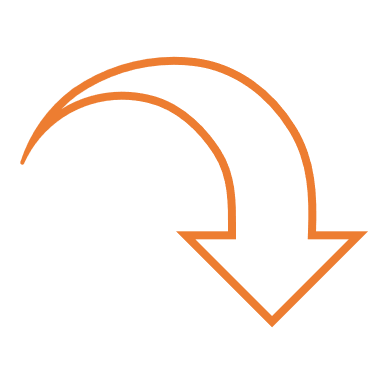 Two people should not be responsible for the same thing!
RACI matrix rules
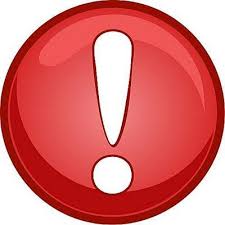 Every task has at least one Responsible person
For clear decision-making there’s only one  Accountable party assigned to each task.
Team members should not be overloaded with too many Responsible tasks.
Every team member has a role on each task.
If you have a lot of Consulted and Informed roles on your matrix, find an easy way to keep them informed.
What is RAPID framework?
RAPID untangles the decision-making process by identifying all of the various activities that must occur for a decision to be made well.

RAPID is an acronym for five roles that can exist within the decision making process:
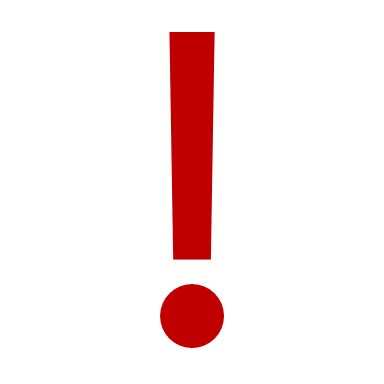 Roles in RAPID framework
It is important to get     started with some sort   of direction.
Recommend Role
makes recommendations for the decision. 
recommendation serves as a starting point for the process.
Agree Role
presents people who are going to be in agreement with the recommendation that has been made for the decision.
they may also provide their own opinions in order to shift the recommendation.
Roles in RAPID framework
Perform Role
Someone who puts decision into action.
Can come from different departments
Input Role
Provides information to those making the choices
Decide Role
Makes a decision and puts it into action
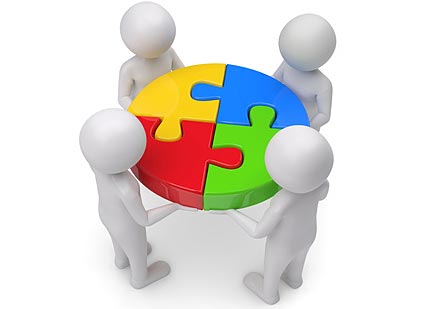 Benefits of the RAPID framework
clarity around who is involved in a decision and who is not can generate greater buy-in
involving the right people in decision making can drive better decisions
It gives clear overview who is responsible for what decision in certain step, which saves time 
It slows down rushed critical decisions.
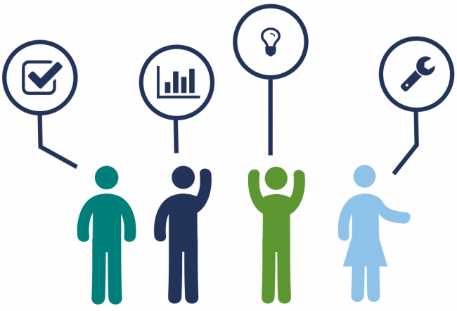 When to implement RAPID?
When team members are frustrated with decision making.
When decision making presents the real problem.
When the leader is personally ready to implement a new model.
When teams has enough time to decide how to decide.
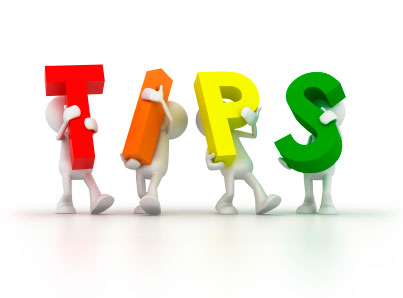 Tips for getting most of RAPID
Describe the model to the team members.
Start with complex decision to make the case.
Roles will be shifted  expect cultural shock or initial resistance.

Don‘t use it as communication tool.
Review the model on regular basis.
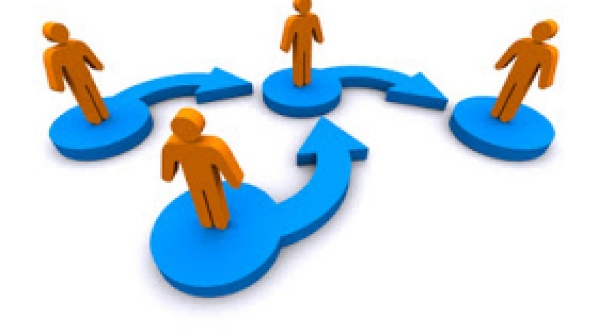 Key points
Implement when  important decisions need to be made.
It clarifies accountability of critical decision. 
It can expose dysfunction in organization.
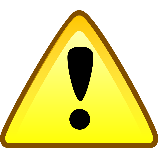 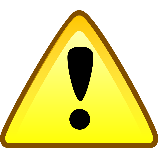 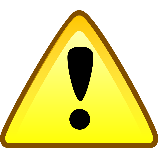 Which one to use?
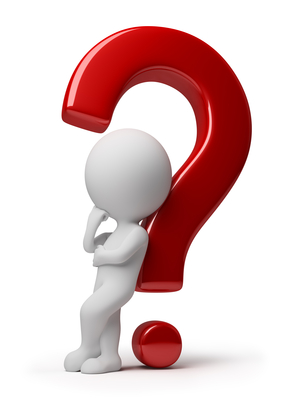 Reference
Bain’s RAPID Framework. http://www.free-management-ebooks.com/news/bains-rapid-framework/ Free-Management-eBooks. 
Harned, Brett: How to Clear Project Confusion with a RACI Chart. https://www.teamgantt.com/blog/raci-chart-definition-tips-and-example. 
Huggett, Jon & Caitrin Moran: RAPID Decision Making. What It Is, Why We Like It, and How to Get the Most Out of It. https://www.bridgespan.org/bridgespan-files/9c/9ca106a4-12f3-4d15-8414-85d51aded322.pdf
Jackson, Ted: How [& Why] To Implement The Raci Matrix. https://www.clearpointstrategy.com/raci-matrix/
Neumeyer, Adrian: Create a RACI chart so everyone knows their role. https://www.tacticalprojectmanager.com/raci-chart-explanation-with-example
RACI Chart Tool. https://www.tutorialspoint.com/management_concepts/raci_chart_tool.htm Tutorials Point.